MIT 3.022Microstructural Evolution in Materials9: Surface Energy
Juejun (JJ) Hu
hujuejun@mit.edu
Surface: where exciting new physics continues to surface
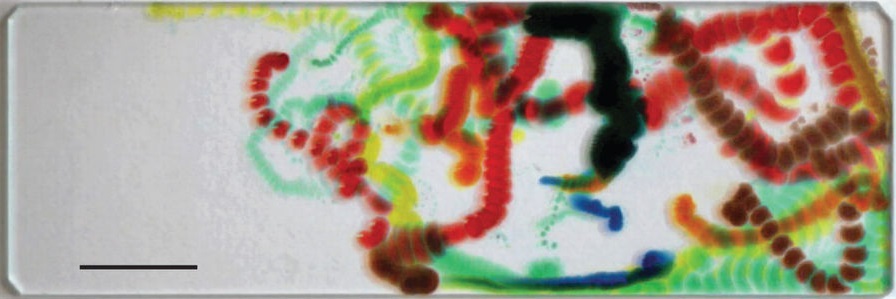 The dancing droplets: the magic of surface energy
Cira et al., Nature 519, 446-450 (2015); used with permission
It takes energy to create new surfaces
Why does tempered glass tend to break into small pieces?
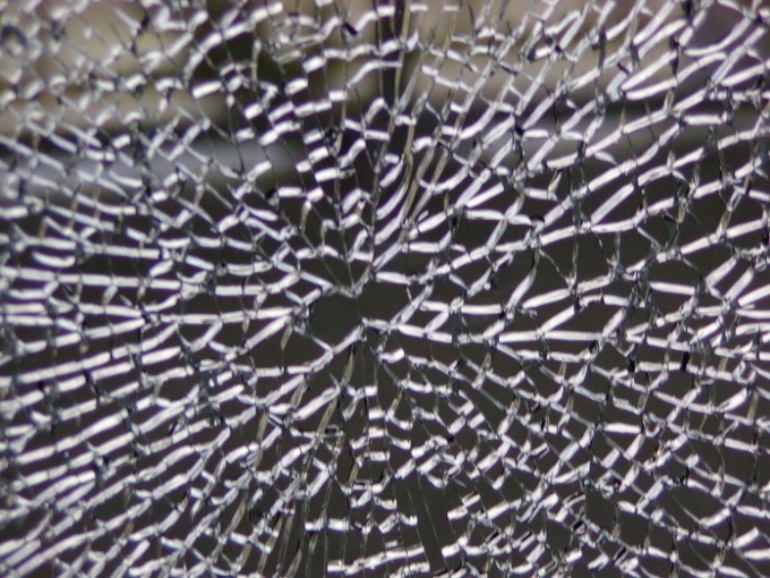 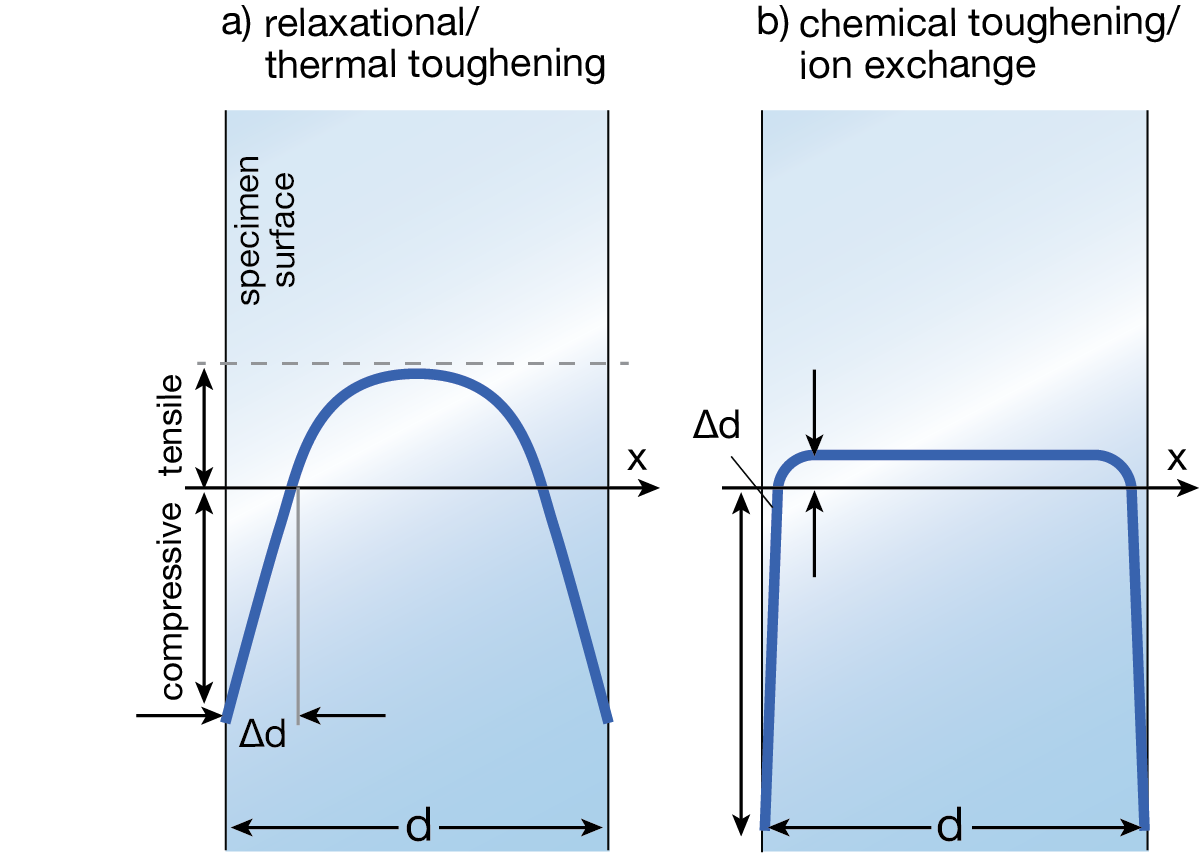 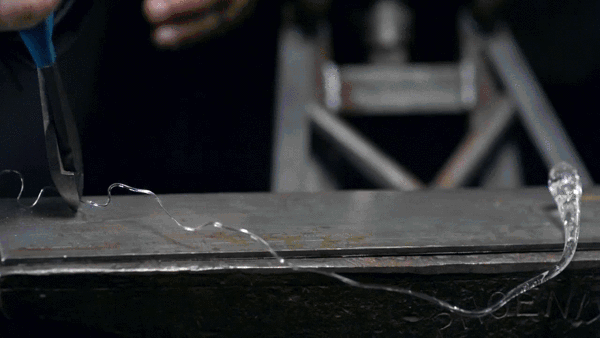 Microscopic origin of surface energy
In a system with fixed mole number:



Surface energy results from broken chemical bonds on surface


G : number of broken chemical bonds per unit surface area
Eb : bond energy
F
F
Surface energy and crystal structure: FCC (100)
Lattice constant a
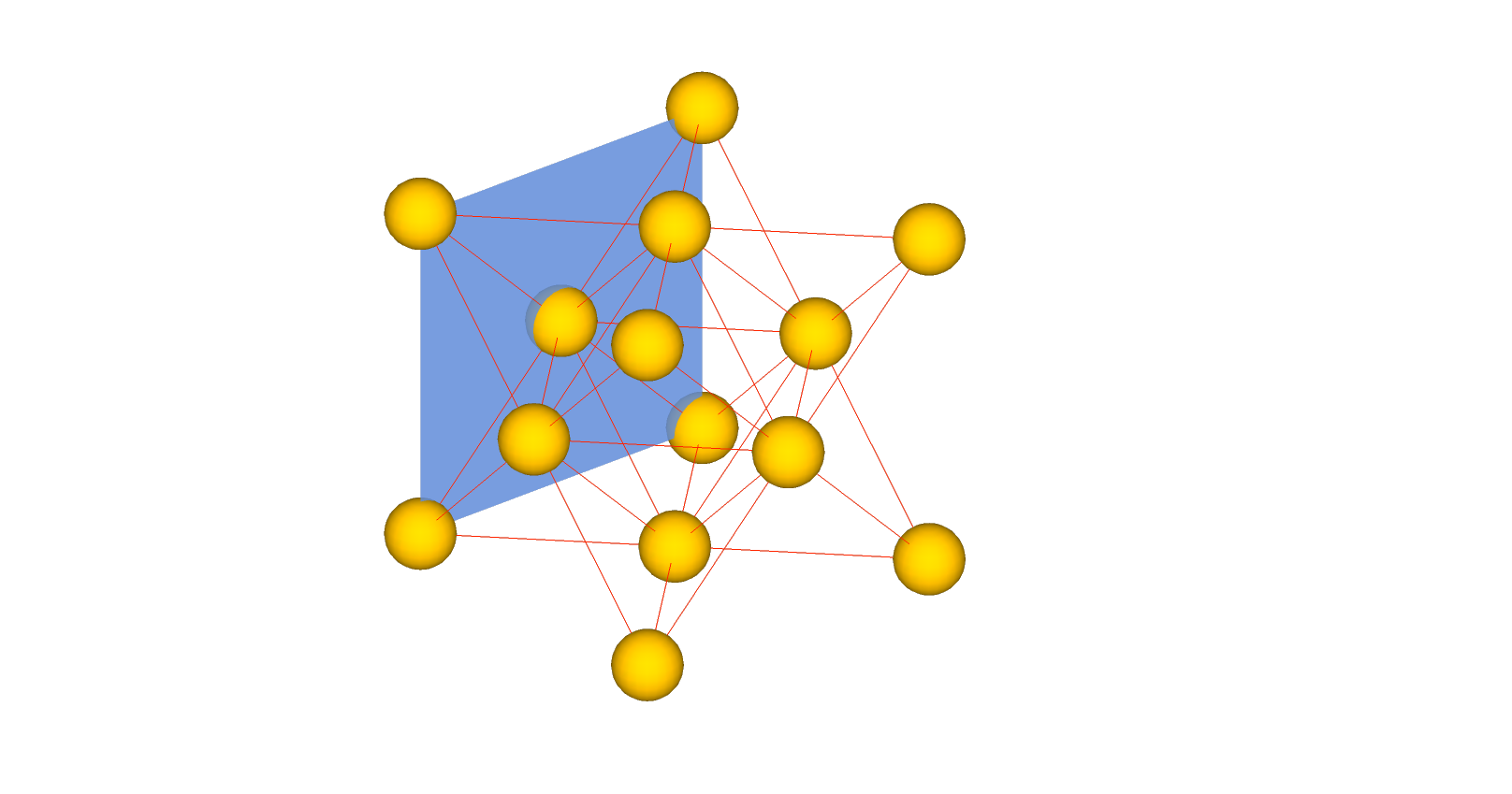 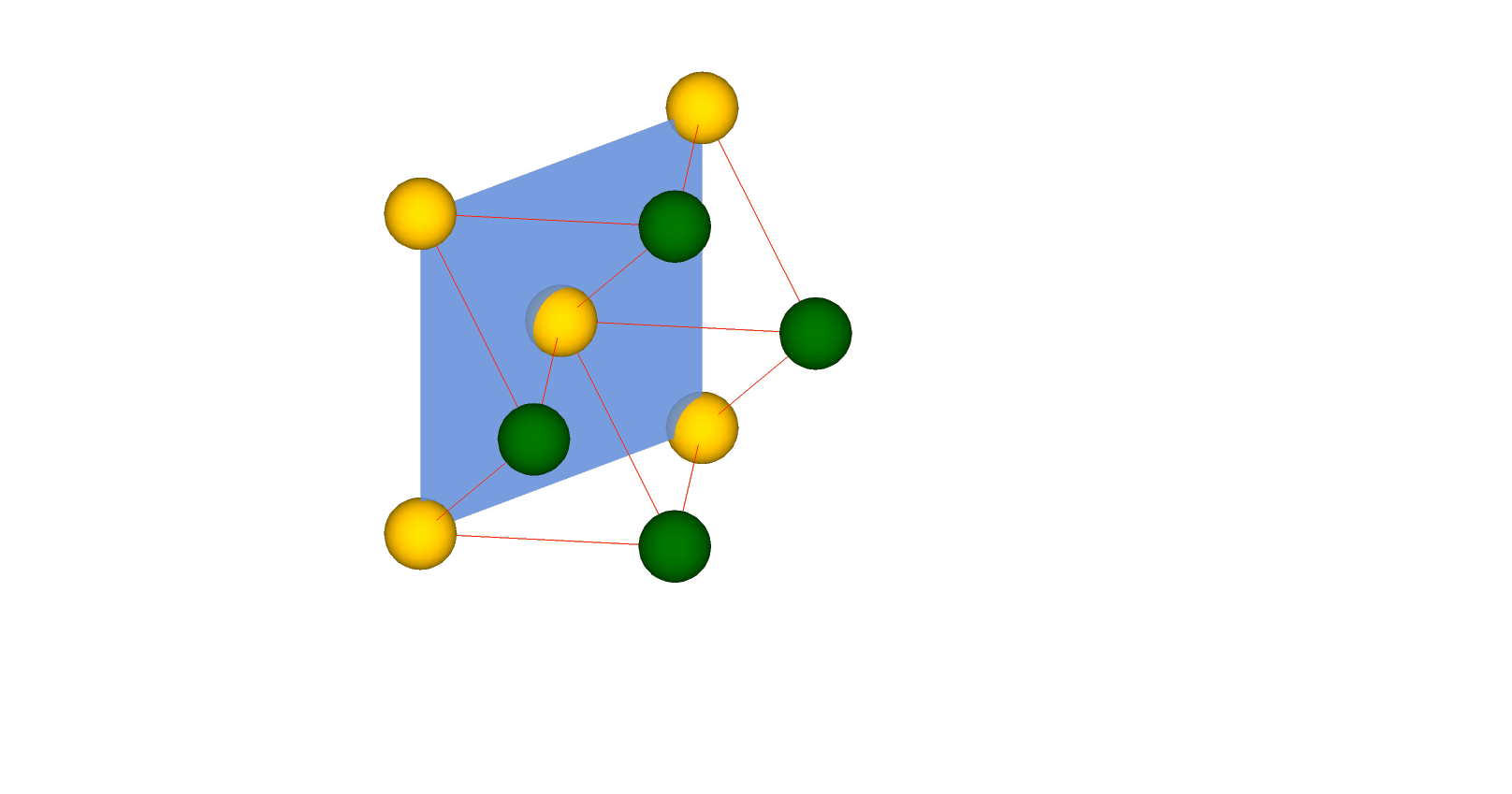 Area of a (100) surface in a unit cell: a2
Number of broken bonds: 4 + 8/2 = 8
Surface energy
(100)
Surface energy and crystal structure: FCC (110)
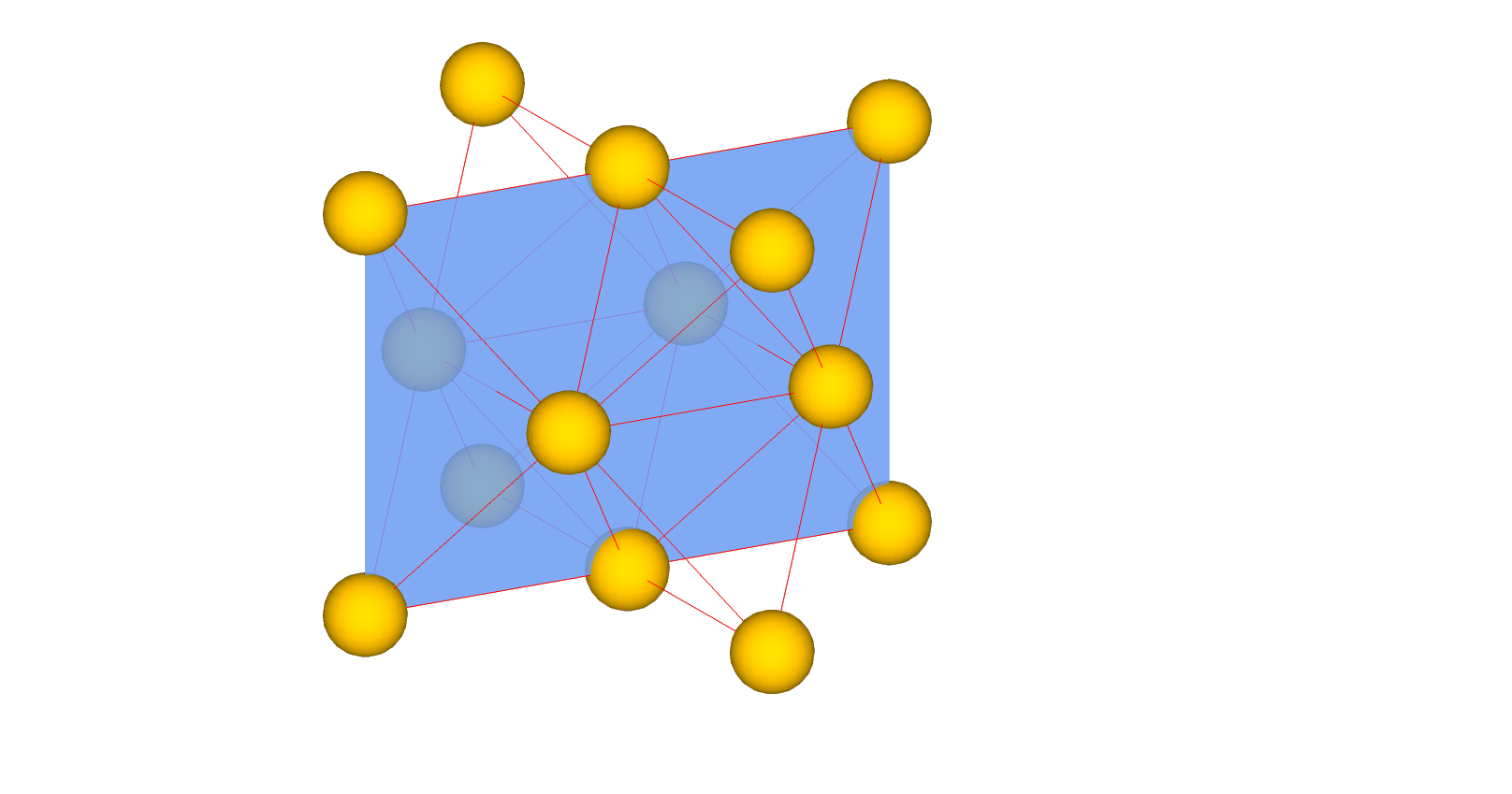 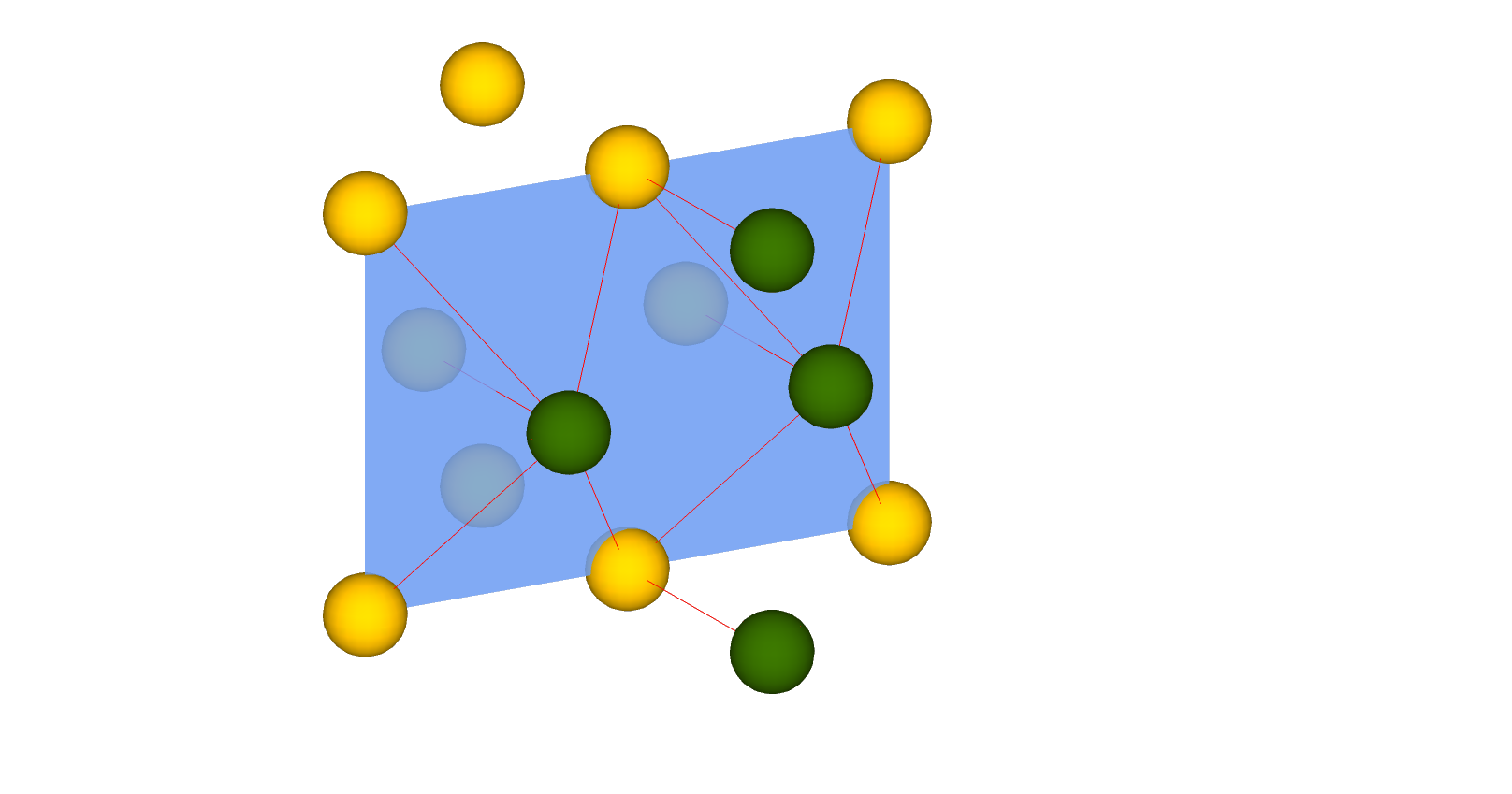 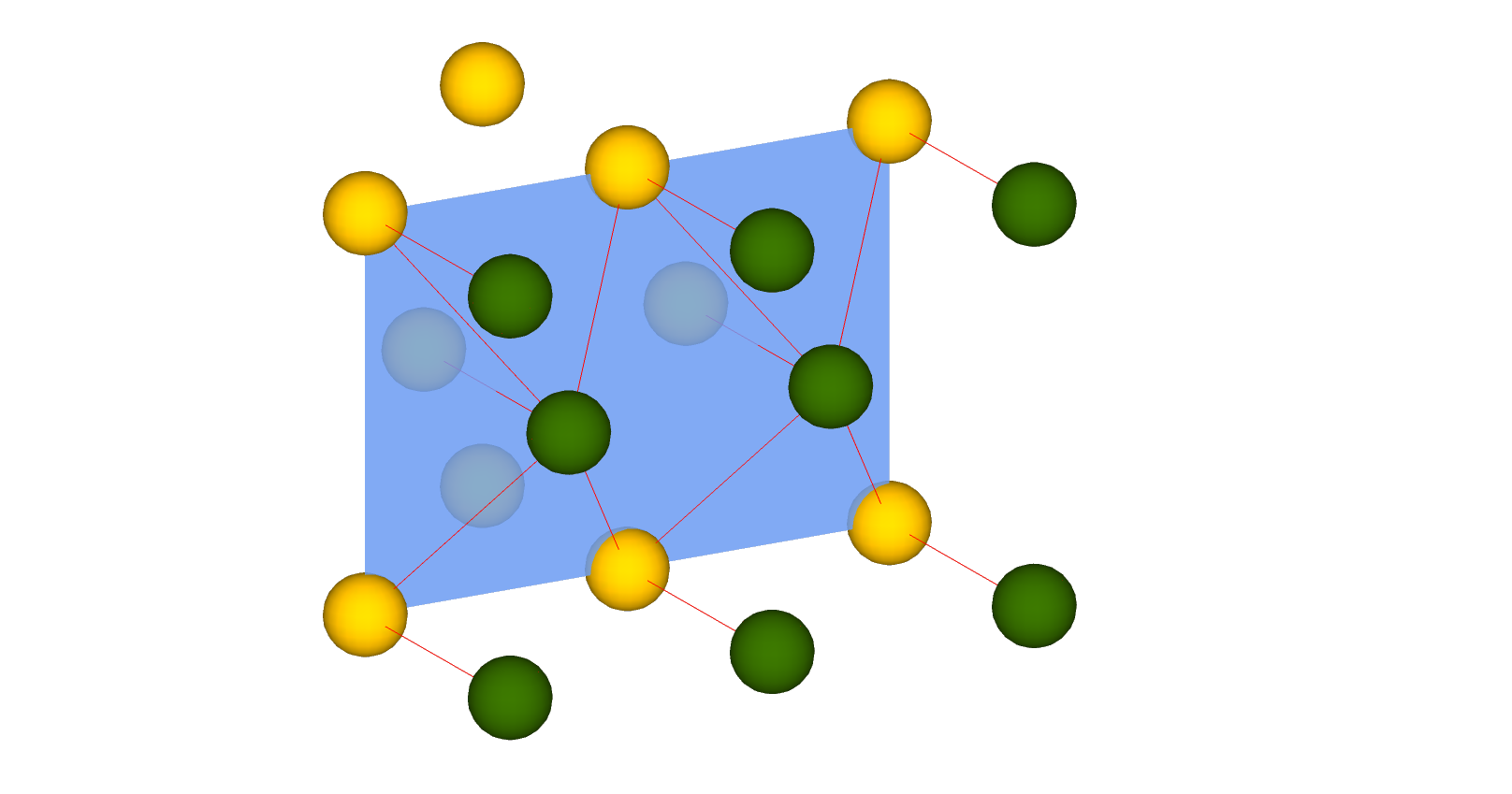 (110)
[Speaker Notes: The result is different from that on the lecture note]
Surface energy and crystal structure: FCC (111)
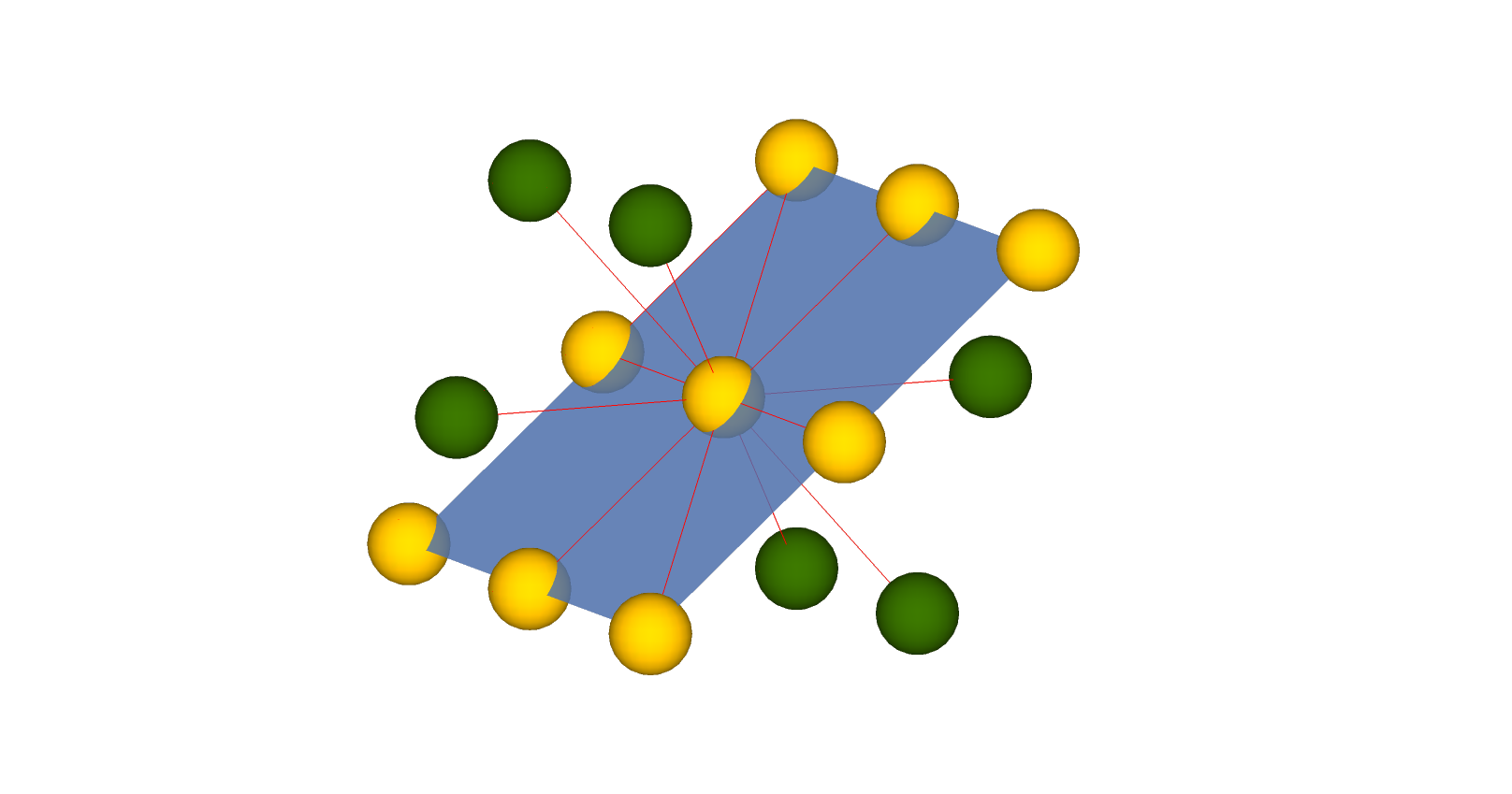 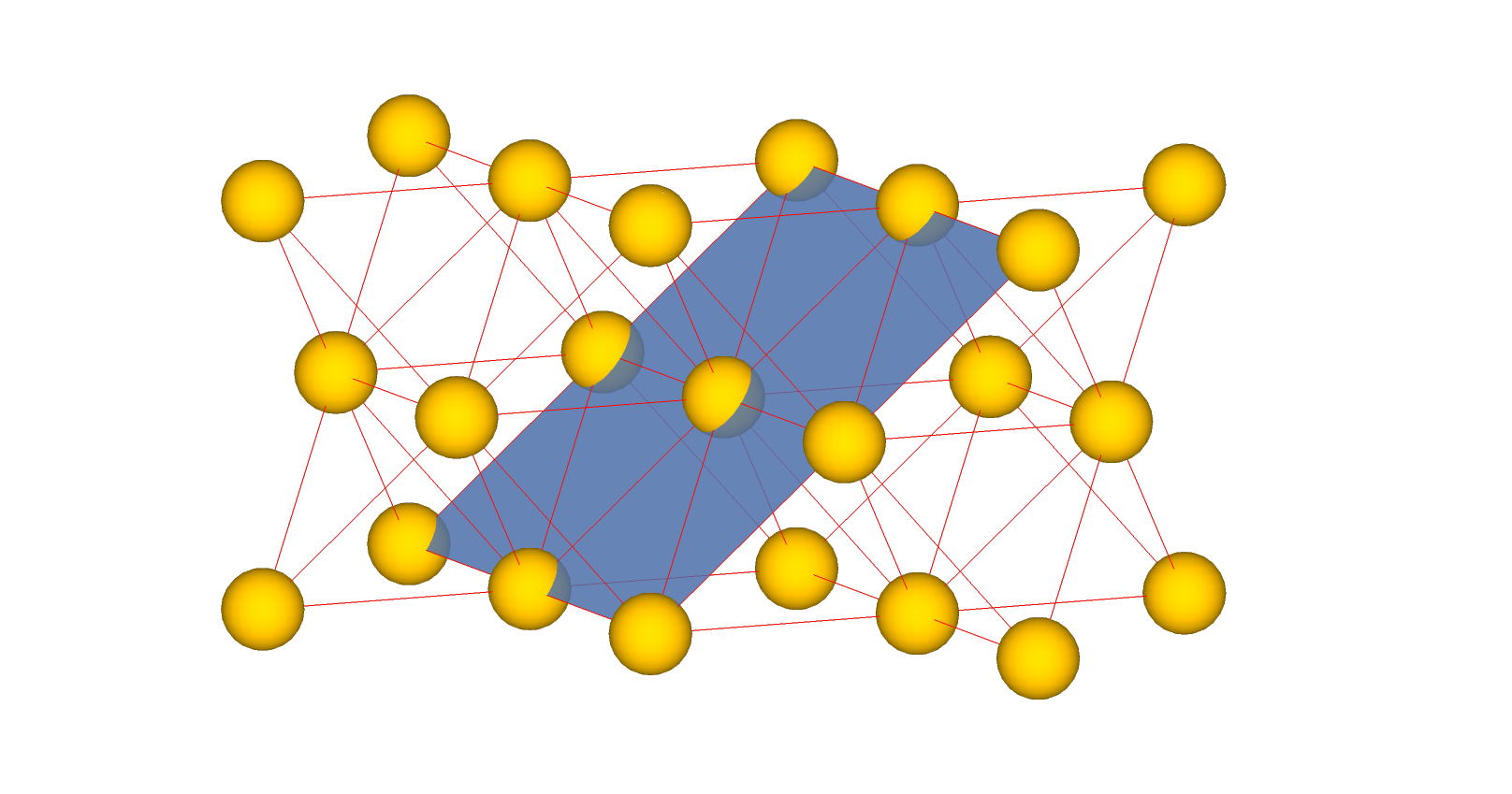 (111)
Surface energy in FCC crystal: g (111) < g (100) < g (110)
Surface energy of high-index planes
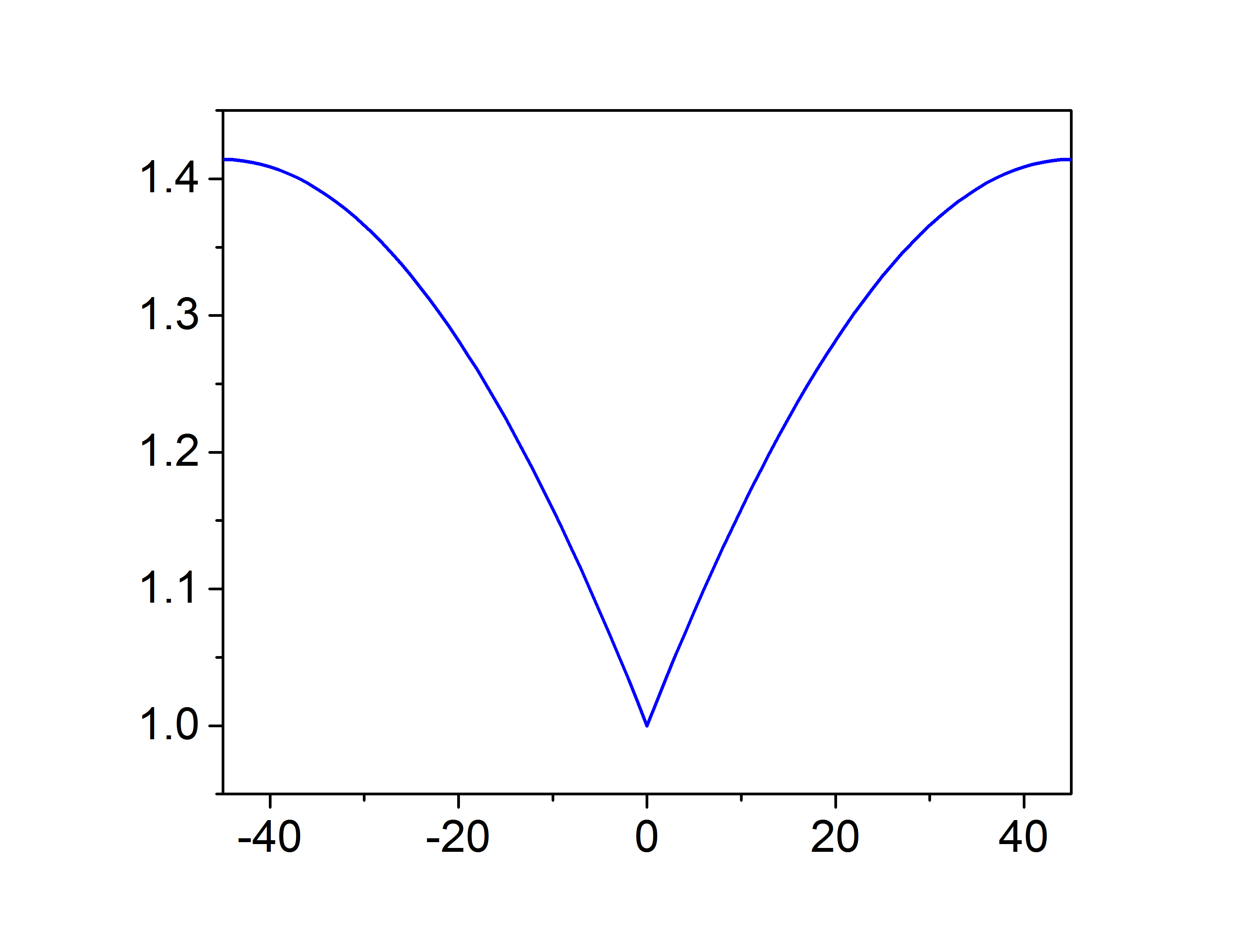 A
Surface 2: A∙sinq
Surface 1: A∙cosq
cusp
q
for simple cubic crystals
Wulff construction: equilibrium shape of crystals
In thermal equilibrium, a single crystal exhibits a shape that minimizes its total surface energy
[100]
[110]
A
E
D
B
F
[010]
O
C
G
Equilibrium crystal shape
[Speaker Notes: Zeitschrift für Kristallographie, 34, 449 (1901): DOI: 10.1524/zkri.1901.34.1.449
Phys. Rev. 82, 87 (1951): http://dx.doi.org/10.1103/PhysRev.82.87]
Crystallography and diamond cleavage
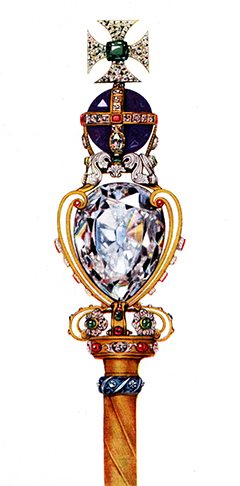 Scepter of the British Crown Jewels
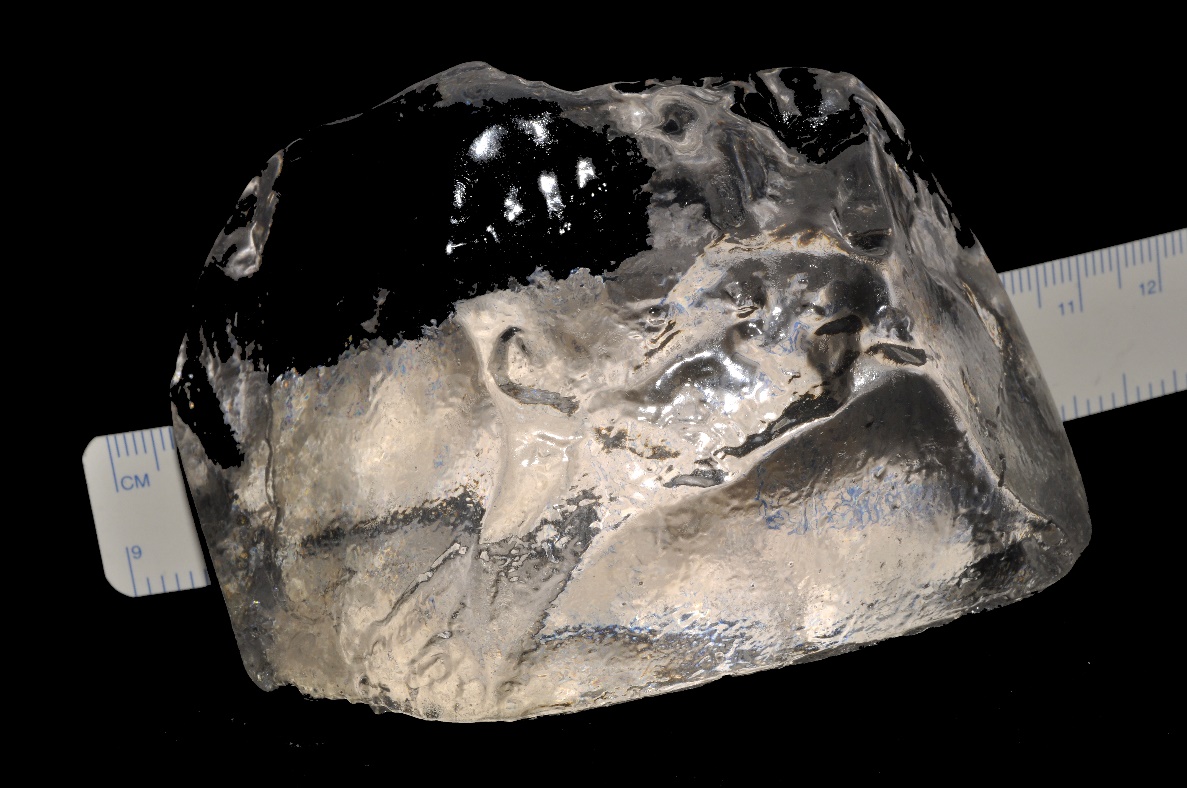 Imperial State Crown
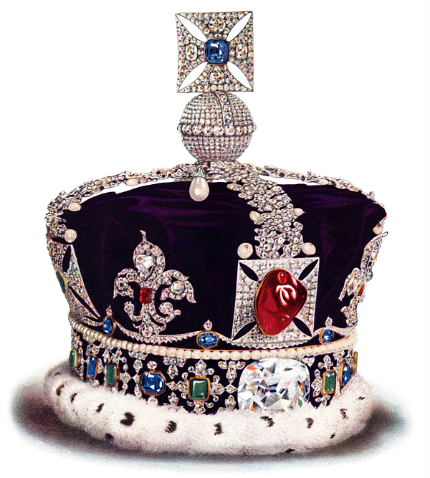 Cullinan Diamond
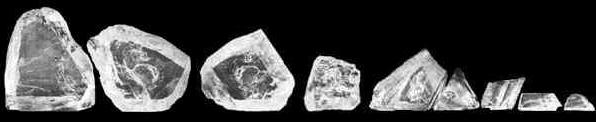 Cleaved pieces from Cullinan Diamond
Images from Wikipedia
Crystallography and diamond cleavage
http://www.langantiques.com/university/index.php/A_History_Of_Diamond_Cutting
[Speaker Notes: Finding terraces/ledges on crystalline facets help to identify the cleavage directions]
Surface adsorption and reconstruction
Adsorption: adhesion of atoms, ions, or molecules from a gas, liquid, or dissolved solid to a surface
Reconstruction: atoms at the surface of a crystal assume a different structure than that of the bulk
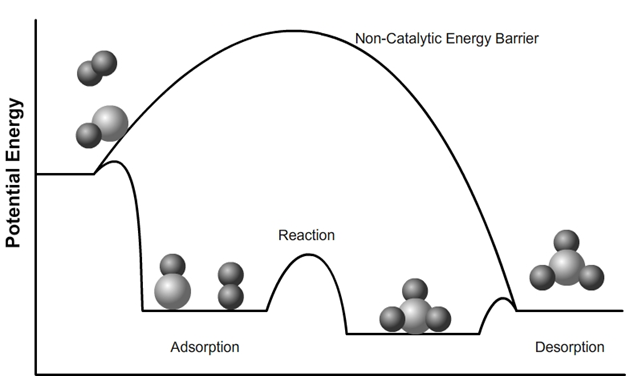 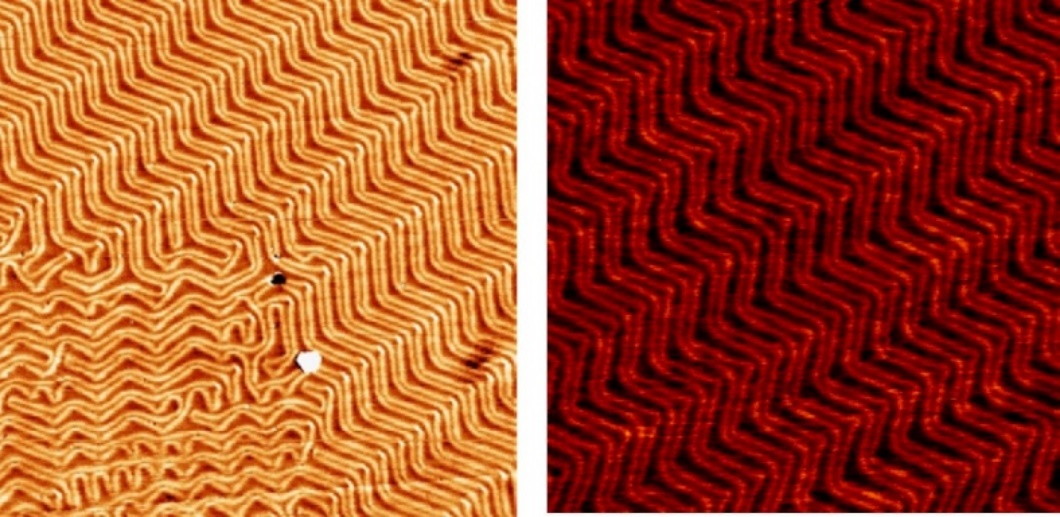 Heterogeneous catalysis
Reconstructed Au (111) surface
[Speaker Notes: In glass, the fresh surface energy is 3.5 J/m^2, in contrast to the interfacial surface energy of 0.35 J/m^2 with adsorbed species.
Remember that adsorption and absorption are different. In adsorption a molecule binds to the surface of the material whilst in absorption it is taken in to the body of the material.]
Surface energy = surface tension ?
In a system with fixed mole number:

Surface tension (stress) s

Surface energy and surface stress are generally not identical in solids


Refer to the link for a rigorous proof of the relation
Surface tension of soap film
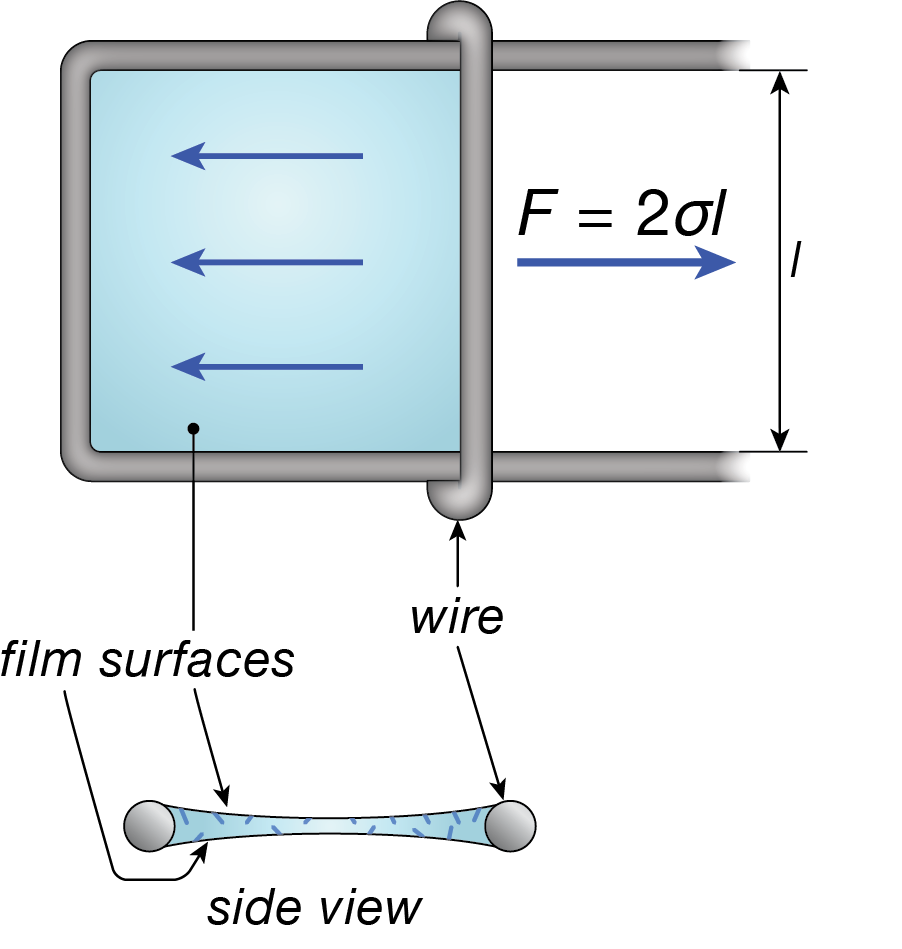 l
Surface and chemical potential
In a system with varying number of molecules:

In general, area A is a function of molecule number N:
Chemical potential:
For a spherical particle with radius r :
When r → ∞ :
“bulk” chemical potential
Surface and chemical potential (cont’d)
Vapor pressure is a function of chemical potential:


Vapor pressure of spherical particle with radius r :
Surface and chemical potential (cont’d)
Vapor pressure of particles with curved surfaces:

Vapor pressure in a spherical bubble embedded in material:

Vapor pressure of a cubic particle with edge length b :
Surface energy driven material processing: nanoparticle synthesis using Rayleigh instability
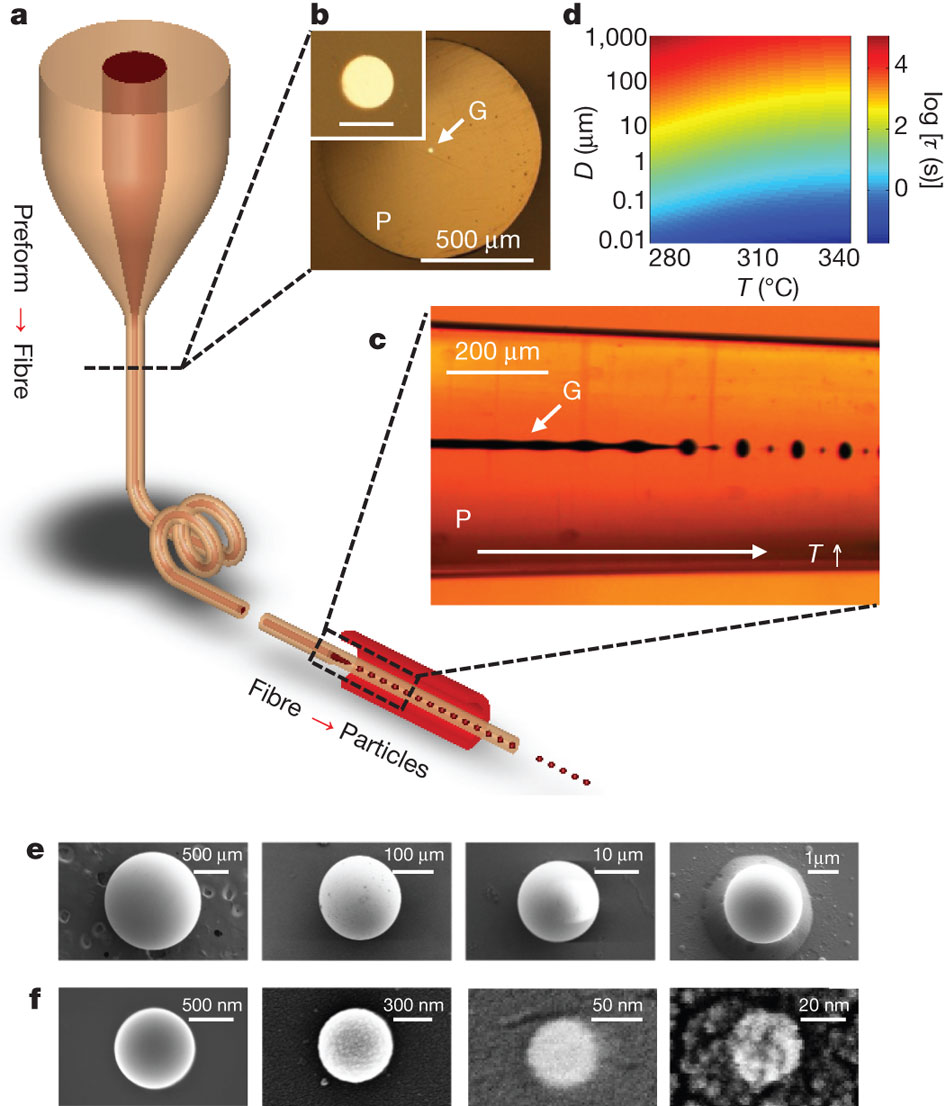 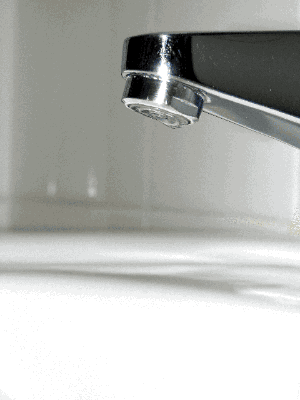 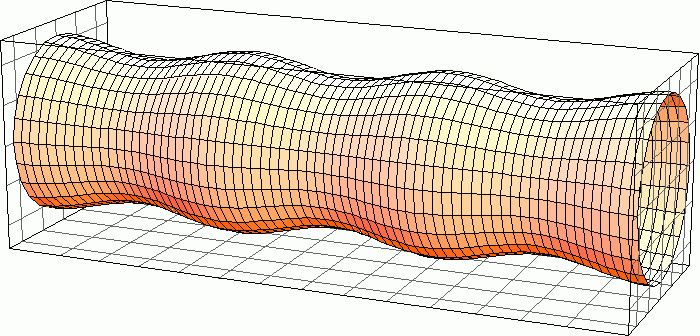 Rayleigh-Plateau instability
Nature 487, 463 (2012); used with permission
Surface energy driven material processing: nanoparticle synthesis using Rayleigh instability
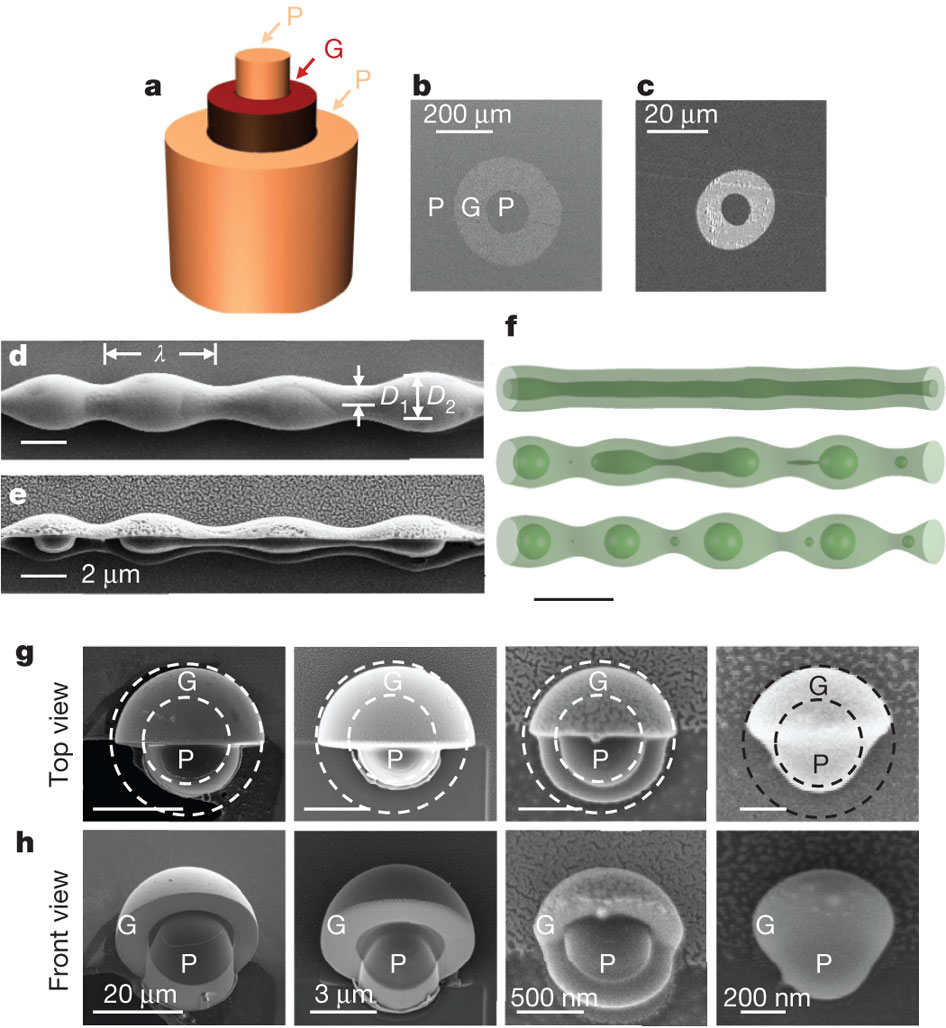 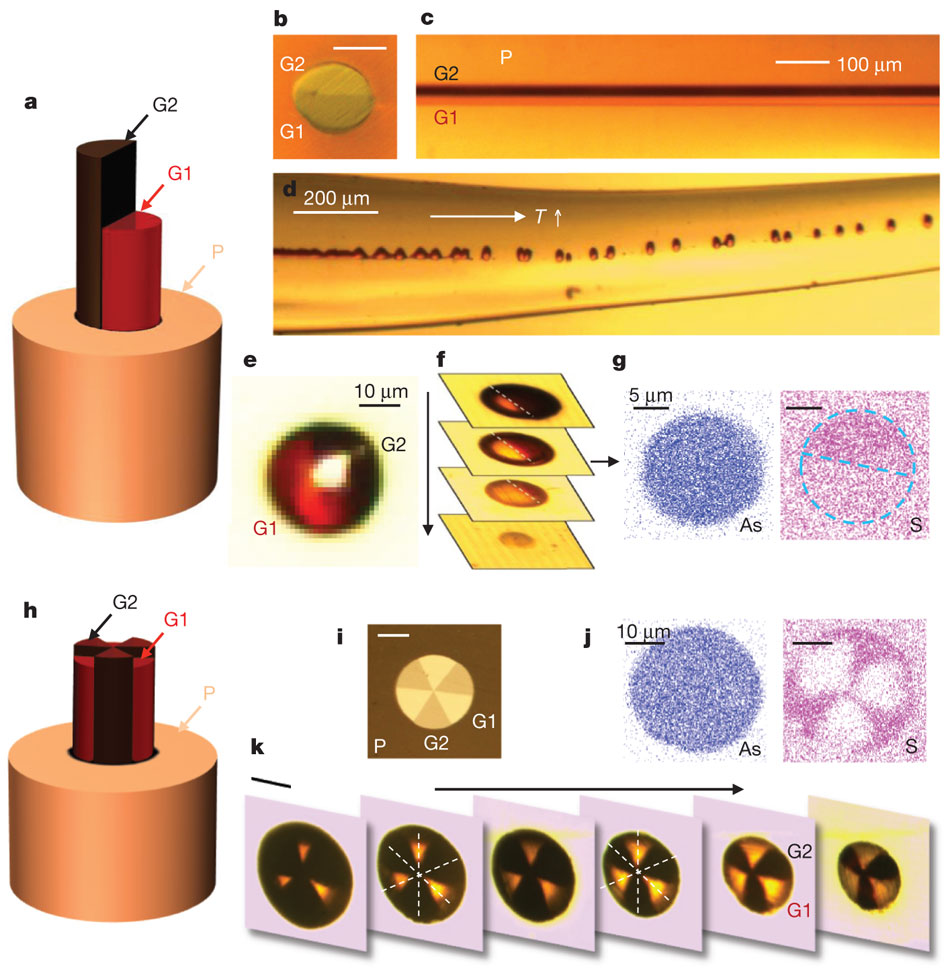 Kaufman et al., Nature 487, 463 (2012); used with permission
Surface energy driven material processing: nanoscale patterning based on templated dewetting
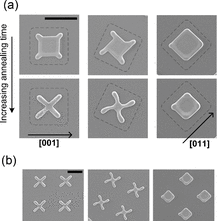 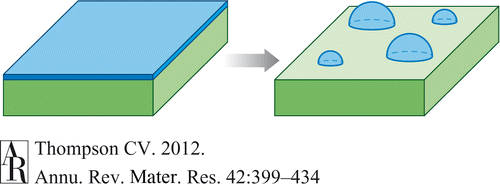 Solid-state dewetting of thin films
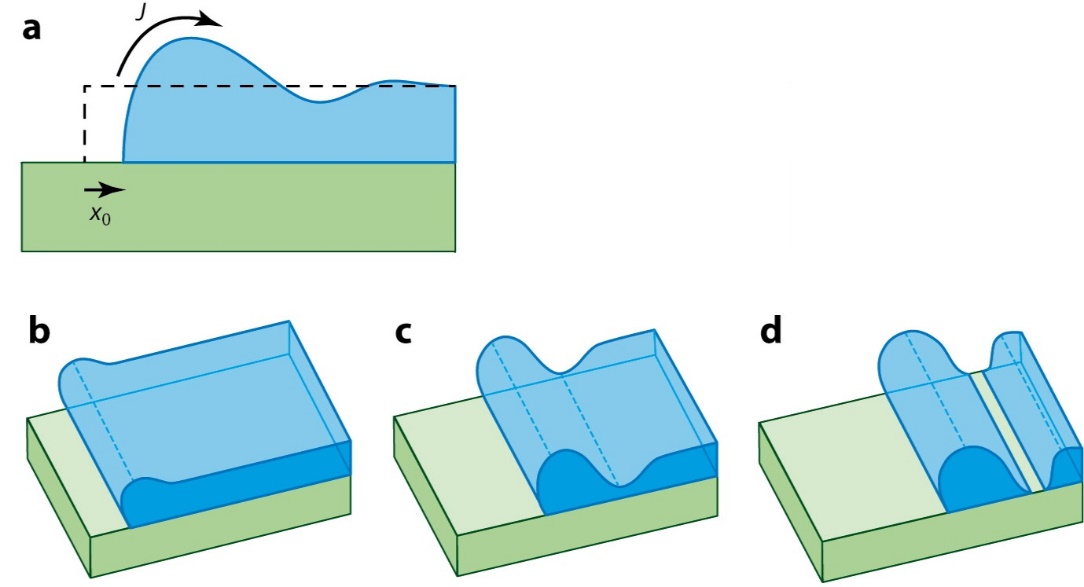 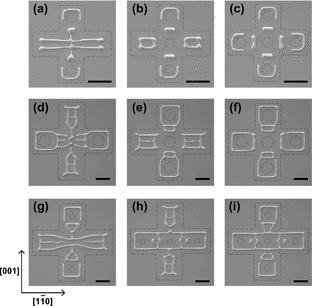 Curvature-induced diffusion and pattern edge retraction
C. Thompson, Annu. Rev. Mater. Res. 42, 399 (2012)
Summary
Broken bond model of surface energy
Anisotropy of surface energy in crystals
Wulff-Herring plot and equilibrium shape of crystals
Reconstruction & adsorption
Surface energy ≠ surface tension
Chemical potential of small particles
Vapor pressure dependence on particle size
Surface energy driven transport for nanomaterial processing
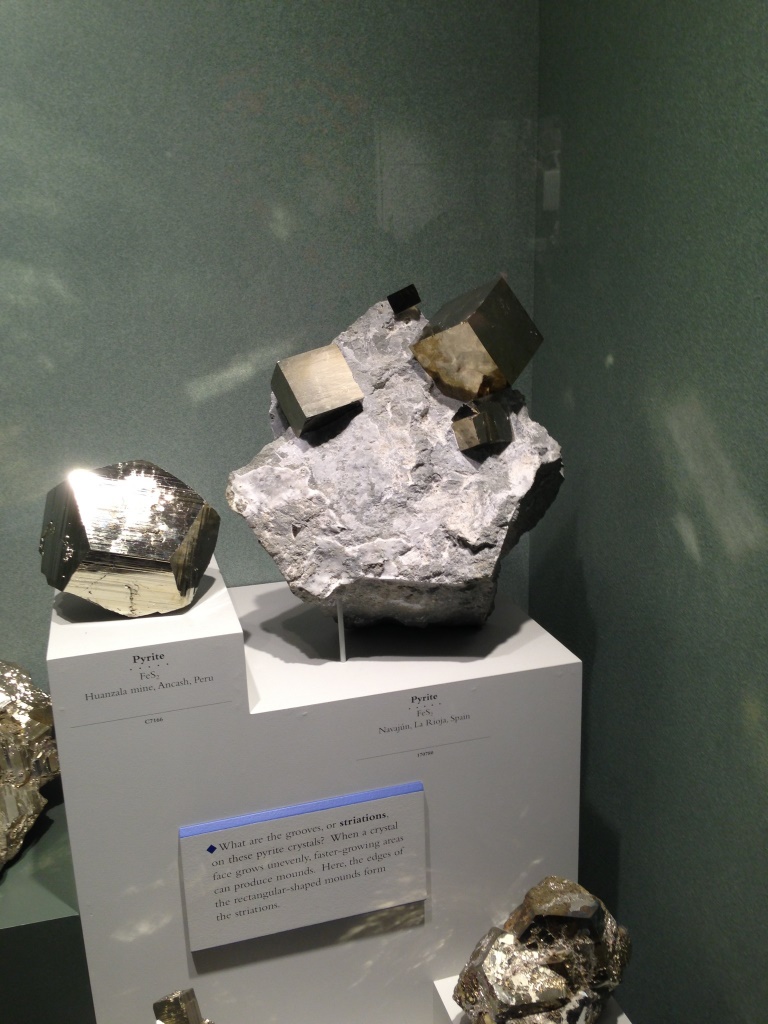 Pyrite (FeS2) crystal
Simple cubic structure
© Juejun Hu
Smithsonian National Museum of Natural History
List of symbols
G – Gibbs free energy
S – entropy
T – temperature
V – volume
P – pressure or vapor pressure (slide 15)
dGsurf – Gibbs free energy change associated with surface energy
g – surface energy
A – surface area
G – number of broken bonds per unit surface area
List of symbols
Eb – bond energy
a – lattice constant
q – angle of surface with respect to a low-index plane
s – surface tension (stress)
m – chemical potential of a system with surface energy contribution
N – number of molecules
m (P) – chemical potential without the surface energy contribution, i.e. chemical potential of a bulk system with a very small surface/volume ratio
List of symbols
r – radius of a spherical particle
C0 – number concentration of molecules
r – density
M – molar mass
NA – Avogadro constant
k – Boltzmann constant (1.38 × 10-23 m2 kg s-2 K-1)
P (P) – vapor pressure of a very large (“bulk”) particle where surface energy contribution is negligible
r1 / r2 – radii of curvature of a surface
b – edge length of a cubic particle